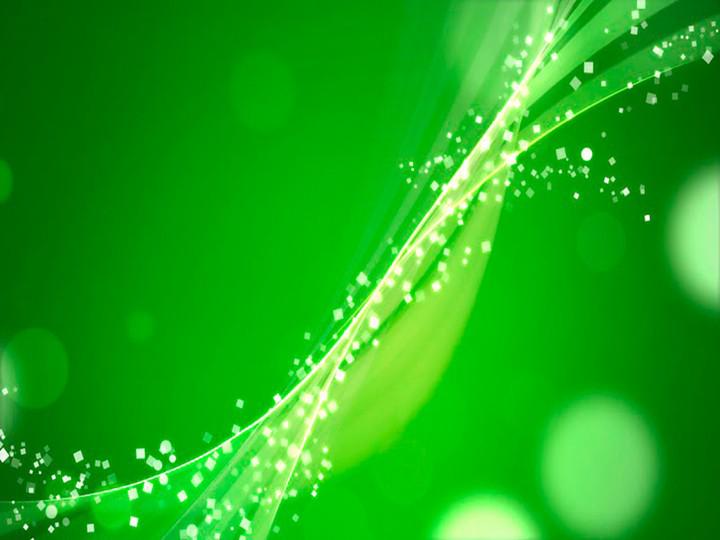 Образовательная программа МАДОУ «ЦРР – детский сад № 58» в соответствии с ФГОС
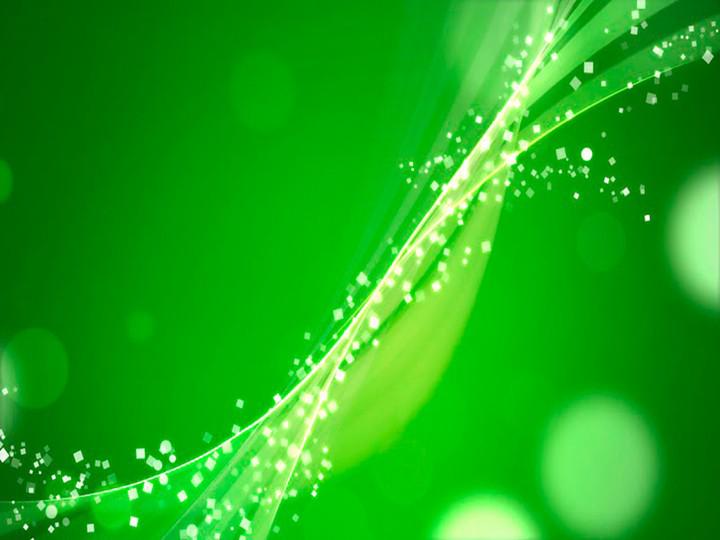 Модель образовательной программы МАДОУ «ЦРР – детский сад № 58»
Цель: обеспечить развитие личности детей дошкольного возраста в различных видах общения и деятельности с учетом их возрастных, индивидуальных, психологических и физиологических особенностей. Развитие личности, мотивации и способностей детей в различных видах деятельности и охватывает направления развития и образования детей (образовательные области)
Художественно- эстетическое развитие
Социально- коммуникативное развитие
Познавательное развитие
Речевое развитие
Физическое развитие
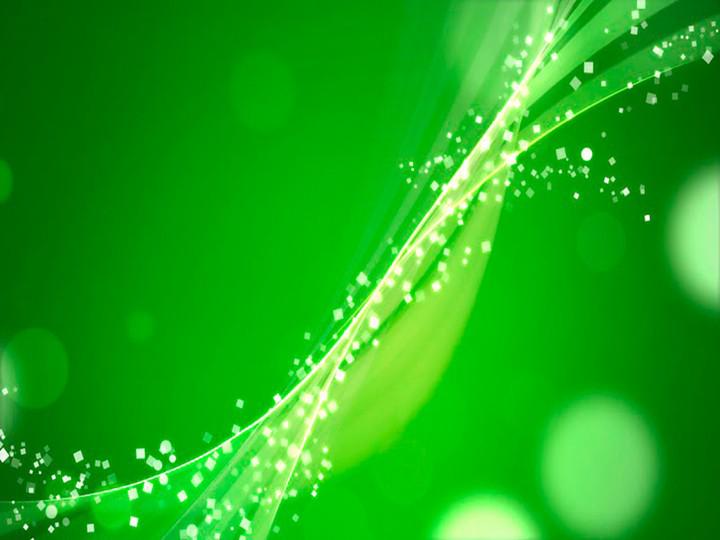 Образовательная программа состоит:
60 %
Обязательная часть программы «От рождения до школы» Под ред. Н. Е. Веракса, Т. С. Комаровой, М. А. Васильевой.
Вариативная часть формируемая участниками образовательного процесса
40 %
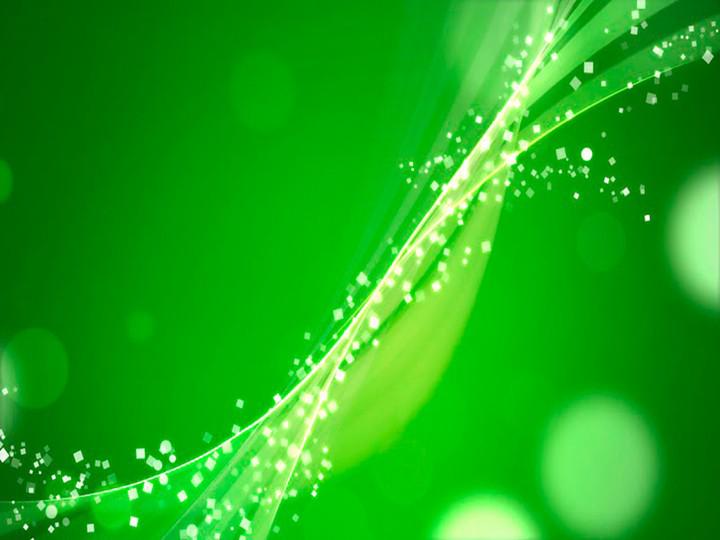 Образовательные области:
Социально-коммуникативное развитие направлено на усвоение норм и ценностей, принятых в обществе, включая моральные и нравственные ценности; развитие общения и взаимодействия ребенка со взрослыми и сверстниками; становление самостоятельности, целенаправленности и саморегуляции собственных действий; развитие социального и эмоционального интеллекта, эмоциональной отзывчивости, сопереживания, формирование готовности к совместной деятельности со сверстниками, формирование уважительного отношения и чувства принадлежности к своей семье и к сообществу детей и взрослых в Организации; формирование позитивных установок к различным видам труда и творчества; формирование основ безопасного поведения в быту, социуме, природе.
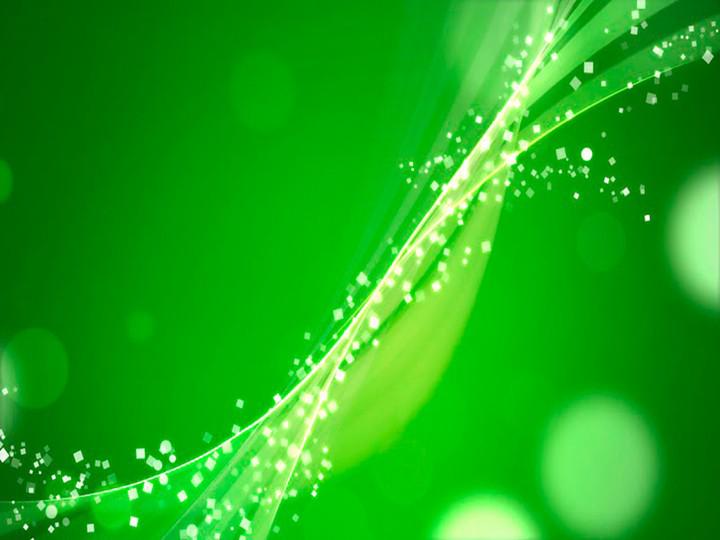 Познавательное развитие предполагает развитие интересов детей, любознательности и познавательной мотивации; формирование познавательных действий, становление сознания; развитие воображения и творческой активности; формирование первичных представлений о себе, других людях, объектах окружающего мира, о свойствах и отношениях объектов окружающего мира (форме, цвете, размере, материале, звучании, ритме, темпе, количестве, числе, части и целом, пространстве и времени, движении и покое, причинах и следствиях и др.), о малой родине и Отечестве, представлений о социокультурных ценностях нашего народа, об отечественных традициях и праздниках, о планете Земля как общем доме людей, об особенностях ее природы, многообразии стран и народов мира.
Речевое развитие включает владение речью как средством общения и культуры; обогащение активного словаря; развитие связной, грамматически правильной диалогической и монологической речи; развитие речевого творчества; развитие звуковой и интонационной культуры речи, фонематического слуха; знакомство с книжной культурой, детской литературой, понимание на слух текстов различных жанров детской литературы; формирование звуковой аналитико-синтетической активности как предпосылки обучения грамоте.
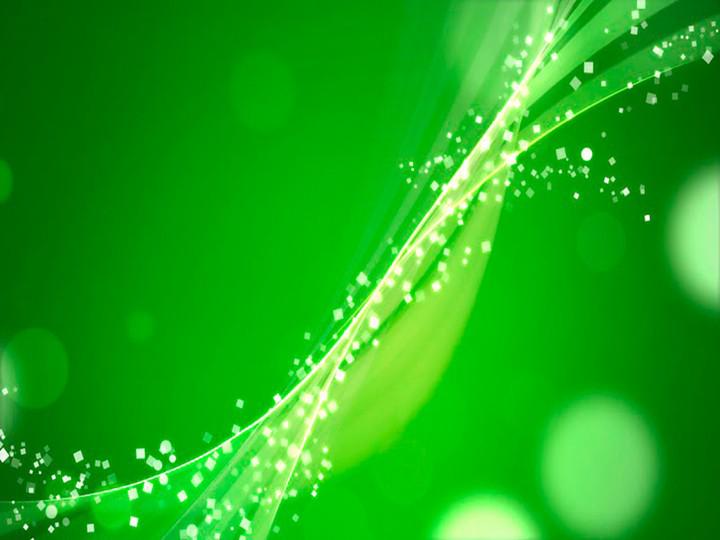 Художественно-эстетическое развитие предполагает развитие предпосылок ценностно- смыслового восприятия и понимания произведений искусства (словесного, музыкального, изобразительного), мира природы; становление эстетического отношения к окружающему миру; формирование элементарных представлений о видах искусства; восприятие музыки, художественной литературы, фольклора; стимулирование сопереживания персонажам художественных произведений; реализацию самостоятельной творческой деятельности детей (изобразительной, конструктивно- модельной, музыкальной и др.). 
Физическое развитие включает приобретение опыта в следующих видах деятельности детей: двигательной, в том числе связанной с выполнением упражнений, направленных на развитие таких физических качеств, как координация и гибкость; способствующих правильному формированию опорно-двигательной системы организма, развитию равновесия, координации движения, крупной и мелкой моторики обеих рук, а также с правильным, не наносящем ущерба организму, выполнением основных движений (ходьба, бег, мягкие прыжки, повороты в обе стороны), формирование начальных представлений о некоторых видах спорта, овладение подвижными играми с правилами; становление целенаправленности и саморегуляции в двигательной сфере; становление ценностей здорового образа жизни, овладение его элементарными нормами и правилами (в питании, двигательном режиме, закаливании, при формировании полезных привычек и др.).
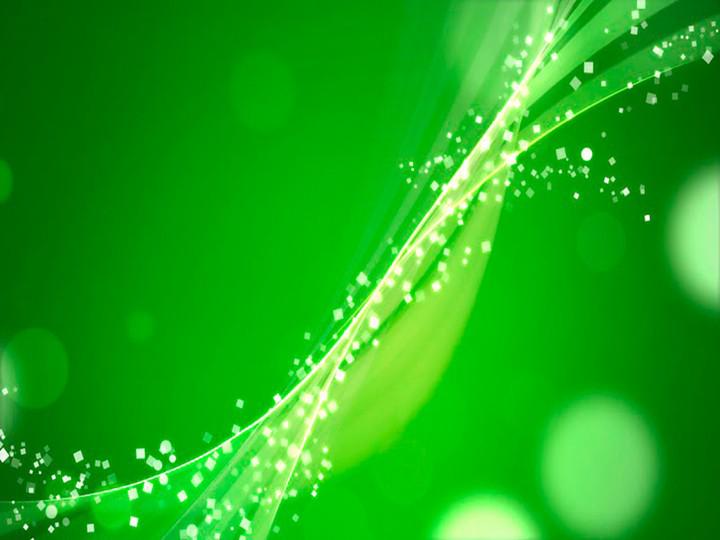 Содержание указанных образовательных областей зависит от возрастных и индивидуальных особенностей детей, определяется целями и задачами Программы и реализуется в различных видах деятельности (общении, игре, познавательно-исследовательской деятельности)
Требования к условиям реализации программы
Требования к результатам освоения программы
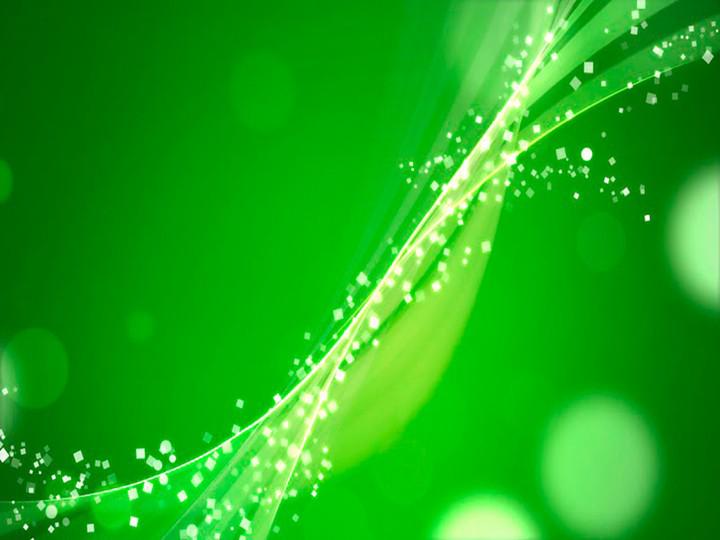 Условия реализации программы:
Материально-технические -Соответствуют санитарным нормам, правилам пожарной безопасности, возрастным и индивидуальным особенностям детей -Каждая группа имеет пространственную среду, оборудование, учебные комплекты в соответствии с возрастом детей
Психолого – педагогические: -Уважение к человеческому достоинству детей, формирование и поддержка их положительной самооценки -Использование форм и методов работы, соответствующих возрасту, индивидуальным особенностям -Построение образовательной деятельности на основе взаимодействия взрослых с детьми -Поддержка доброжелательного отношения детей к друг другу -Возможность выбора детьми видов деятельности, общения -Защита детей от всех форм физического и психического насилия -Поддержка родителей в воспитании детей, вовлечение семей в образовательную деятельность
Финансовые - Обеспечивают возможность выполнения требований Стандарта. - Гарантия бесплатного - дошкольного образования за счет средств бюджетов бюджетной системы РФ в муниципальных организациях осуществляется на основе нормативов, определяемых органами государственной власти УР
Развивающая предметно- пространственная среда: -Обеспечивает возможность общения и совместной деятельности детей и взрослых, двигательной активности, возможности для уединения -Соответствует возрастным возможностям детей -Предполагает возможность изменений от образовательной ситуации -Доступность, безопасность
Кадровые: Педагоги первой квалификационной категории не менее 65% и высшей - не менее 20% Наличие специалистов: - инструкторы по физическому воспитанию -музыкальные руководители - педагог-психолог, учителя-логопеды
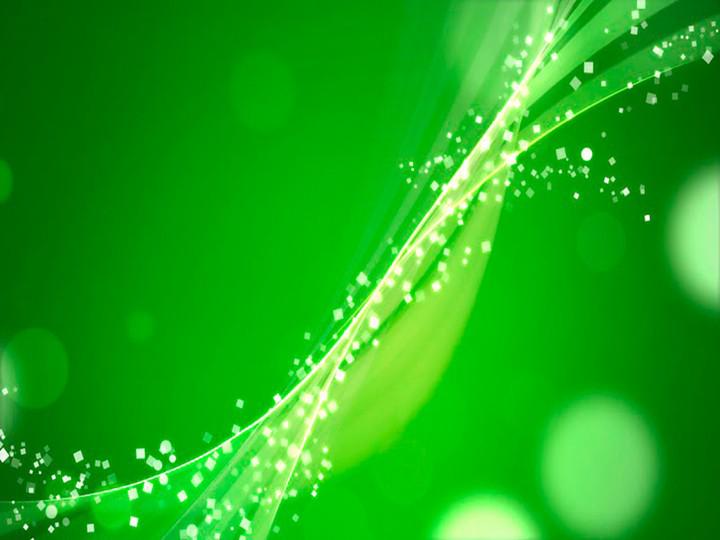 Целевые ориентиры на этапе завершения дошкольного образования
Модель выпускника ДОУ
 -Владеет основными культурными способами деятельности 
-Проявляет инициативу и самостоятельность 
-Положительно относится к миру, к людям,  самому себе, участвует в совместных играх, способен договариваться 
-Адекватно проявляет свои чувства 
-Владеет разными формами и видами игр 
-Хорошо владеет устной речью, может выражать свои мысли и желания 
-Развита мелкая моторика 
-Способен к волевым усилиям , может следовать социальным нормам поведения в различных видах деятельности 
-Соблюдает правила безопасного поведения и личной гигиены 
-Проявляет любознательность, интересуется причинно-следственными связями, склонен наблюдать , экспериментировать 
-0бладает начальными знаниями о себе, природном и социальном мире, в котором живет
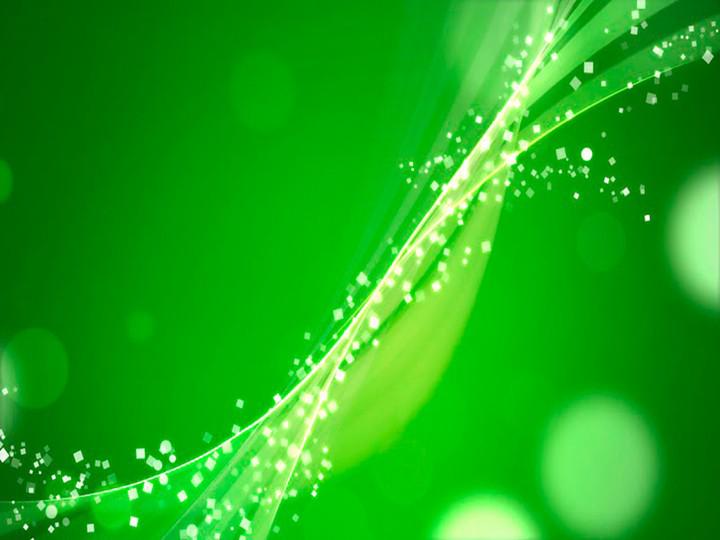 Обязательная часть образовательной программы Условия реализации Программы должны обеспечивать полноценное развитие личности во всех основных образовательных областях
Различные виды детской деятельности
Взаимодействие с родителями
Режимные моменты
Самостоятельная деятельность
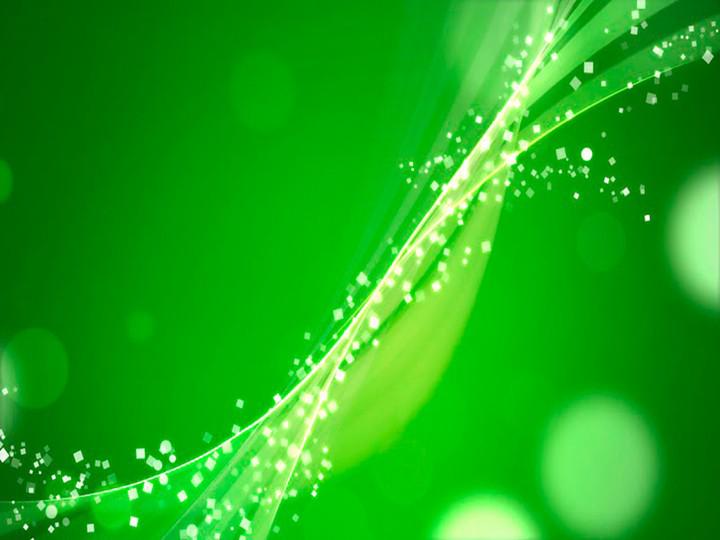 Вариативная часть образовательной программы Обеспечивает качество образовательного процесса для создания оптимальных условий развития дошкольника с учетом его физического и психического здоровья, для реализации психолого-педагогической готовности к обучению в школе
Приоритетное направление
Художественно-эстетическое
Социально-личностное
Физическое
Познавательно-речевое
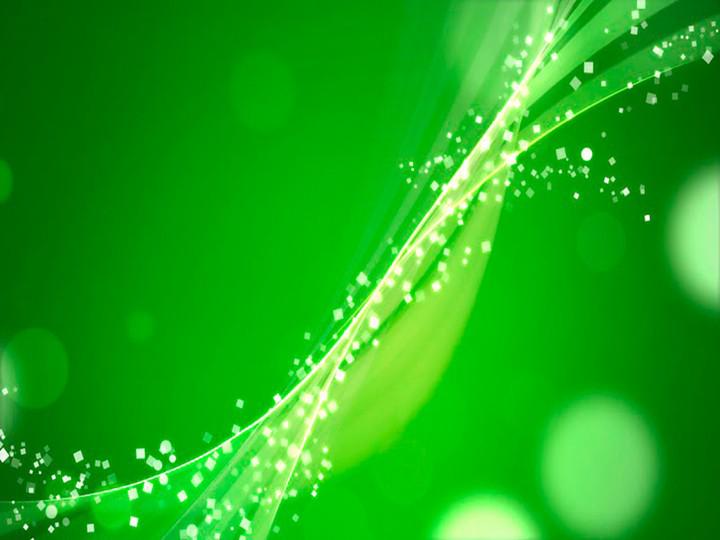 Работа с родителями - Родительские собрания - Консультации индивидуальные и групповые - Совместная деятельность в ходе кружковой работы - Привлечение к участию в конкурсах, акциях, выставках - Наглядная информация - Проведение совместных праздников и развлечений